Tzu chi English EducationalHow to motivate people to do good for others
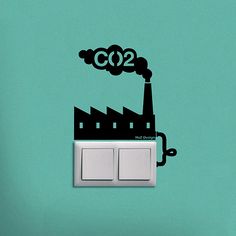 Skills Fostered in this Class
Create a word bank for discussion
Motivator people to do more good…
Harness the power of reputations?
Eliminate excuses?
Communicate expectations
Important social consequences?
Find visual connections where they may not be apparent
Show comparison
Reputations?
Expectations -
When a decision is more observable, people pay more attention to the opportunity to do good
What do volunteers need to do? How can this motivate others?
Christopher Bauman – www.chrisbauman.com.au
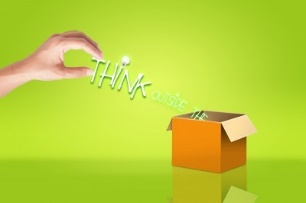 1.    Sign up sheets tripled participation in a volunteer program. Why?
____________________________________________________________________________________________?
Advanced Question Words
Seal story
2.  People care deeply about what others think of them ___________________________________________________________________________________________ ?
Increase observability
3.  Small changes that give people more credit for doing good can make a big difference ___________________________________________________________________________________________ ?
How can we train to be more visually intelligent?
4.  When people make decisions in private they worry about their own problems ___________________________________________________________________________________________ ?
Recognition
Generous and kind
Escalator story
5. We have all seen people walk by an opportunity to do good ___________________________________________________________________________________________ ?
Not selfish or a mooch
6. Avoidance and excuses work against charitable giving ___________________________________________________________________________________________ ?
Electricity story?
Harness the power of reputations
7.  People are innovative creatures, when trying to avoid something ___________________________________________________________________________________________ ?
8. A team of supporters (what are supporters?) (what skills do they need?) __________________________________________________________________________________ ?
Parking lot story?
People are extremely sensitive to queues, where they are expected to do good. (what are queues?)
Christopher Bauman – www.chrisbauman.com.au